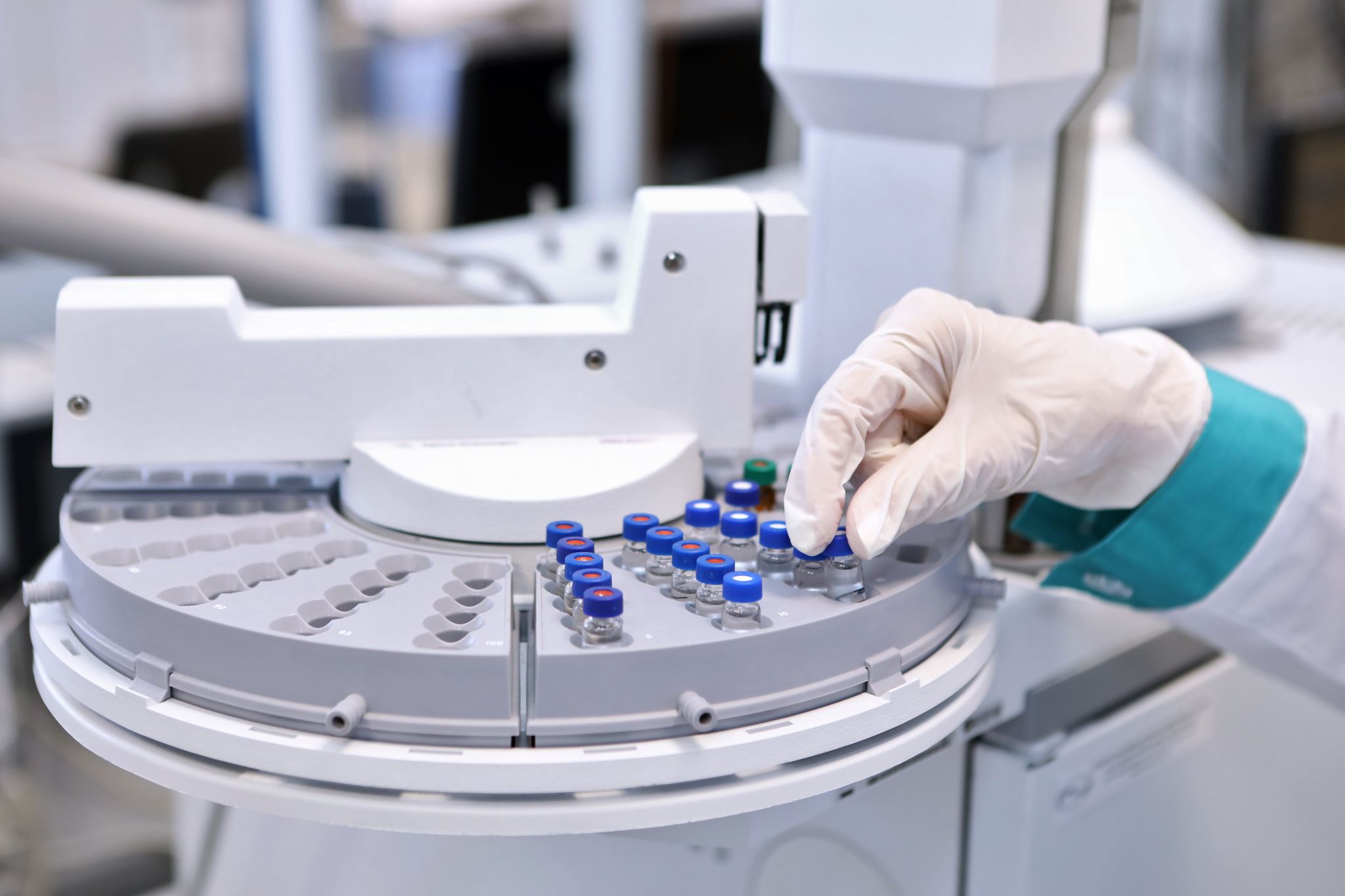 Membrane lipid remodeling eradicates Helicobacter pylori by manipulating the cholesteryl 6'-acylglucoside biosynthesis
Merry Alsuliman
Innehåll
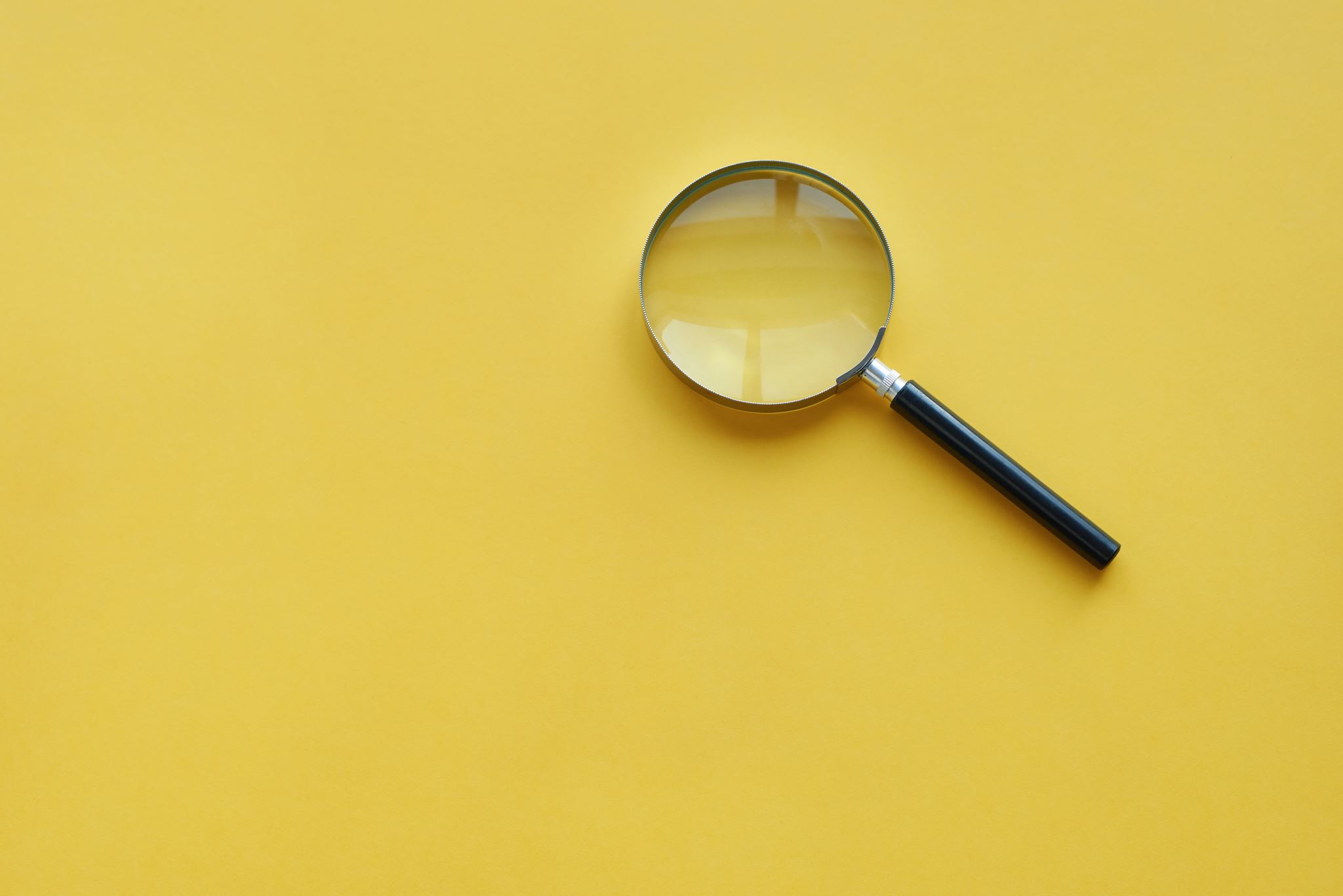 Bakgrund
Vad är Helicobacter pylori (H. pylori )?
Hur går infektionen till?
Fäster sig
Upptar 
Bildar och modifierar kolesteryl-α-glukosid (CG)
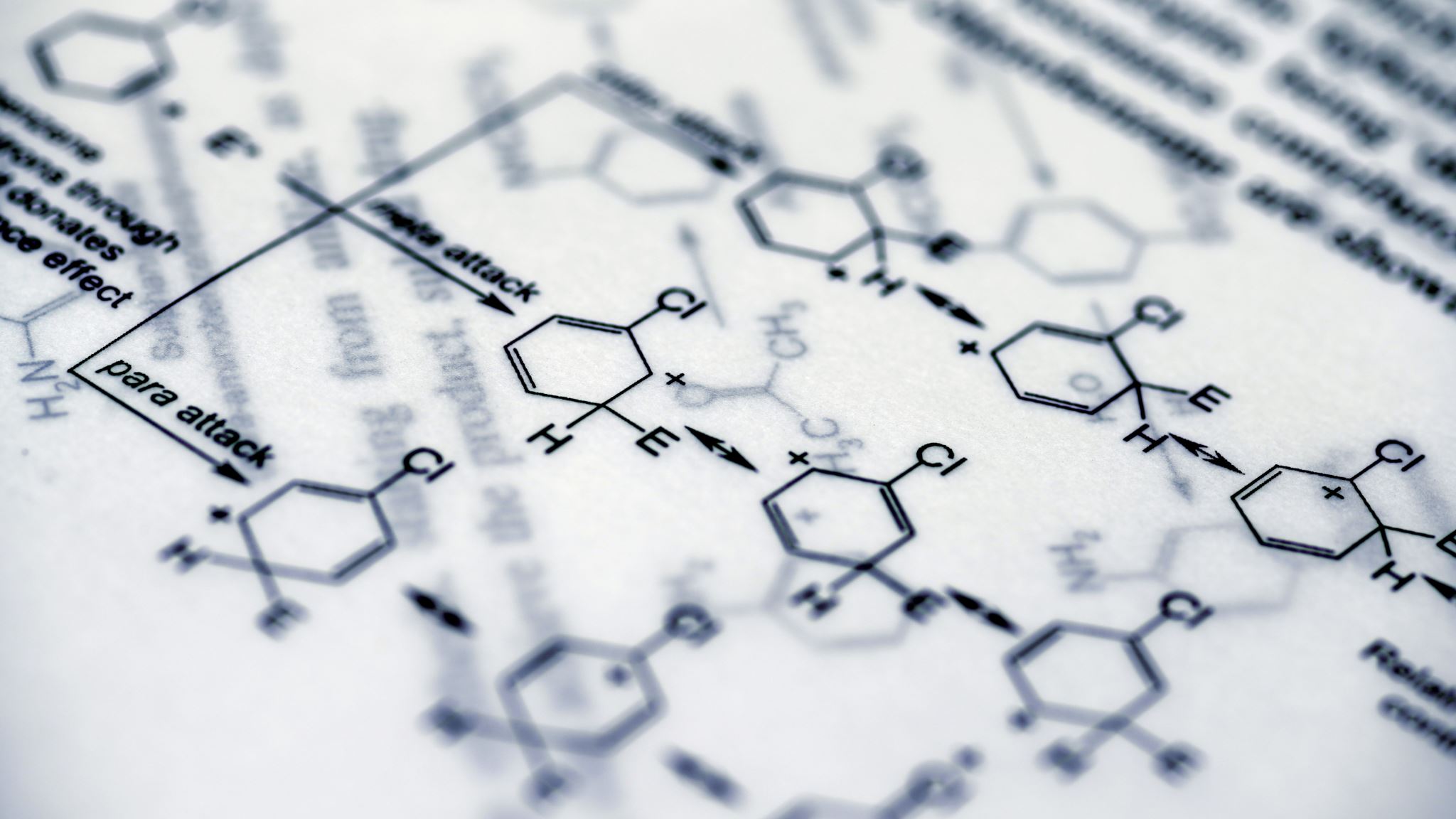 Frågeställning
Hur membranlipidombyggnad kan eliminera Helicobacter pylori?
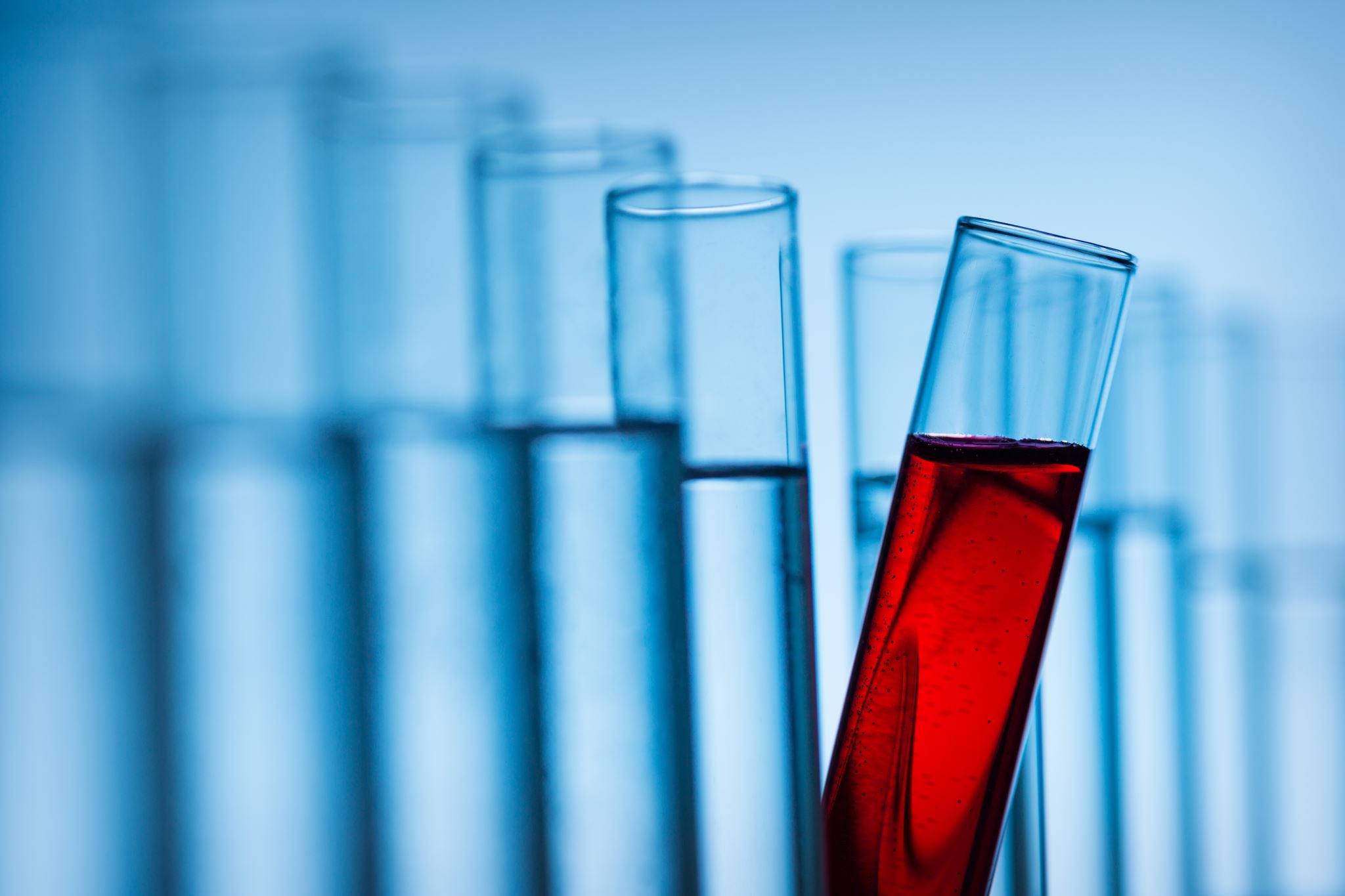 Metod
Utveckling av specifika ämnen 
Odling av bakterie
Behandling av mänskliga celler med kemikalier.
Experiment på celler och bakterier.
Tester på möss
CAG, PE och Lipidflottar
CAG (cholesteryl 6'-acylglucoside): är en molekyl som påverkar lipidflottar i cellmembran.

Lipidflottar är viktiga för att celler ska kunna fästa vid bakterier.

Fosfatidyletanolamin (PE) är en molekyl som påverkar H. pyloris förmåga att fästa vid magceller.
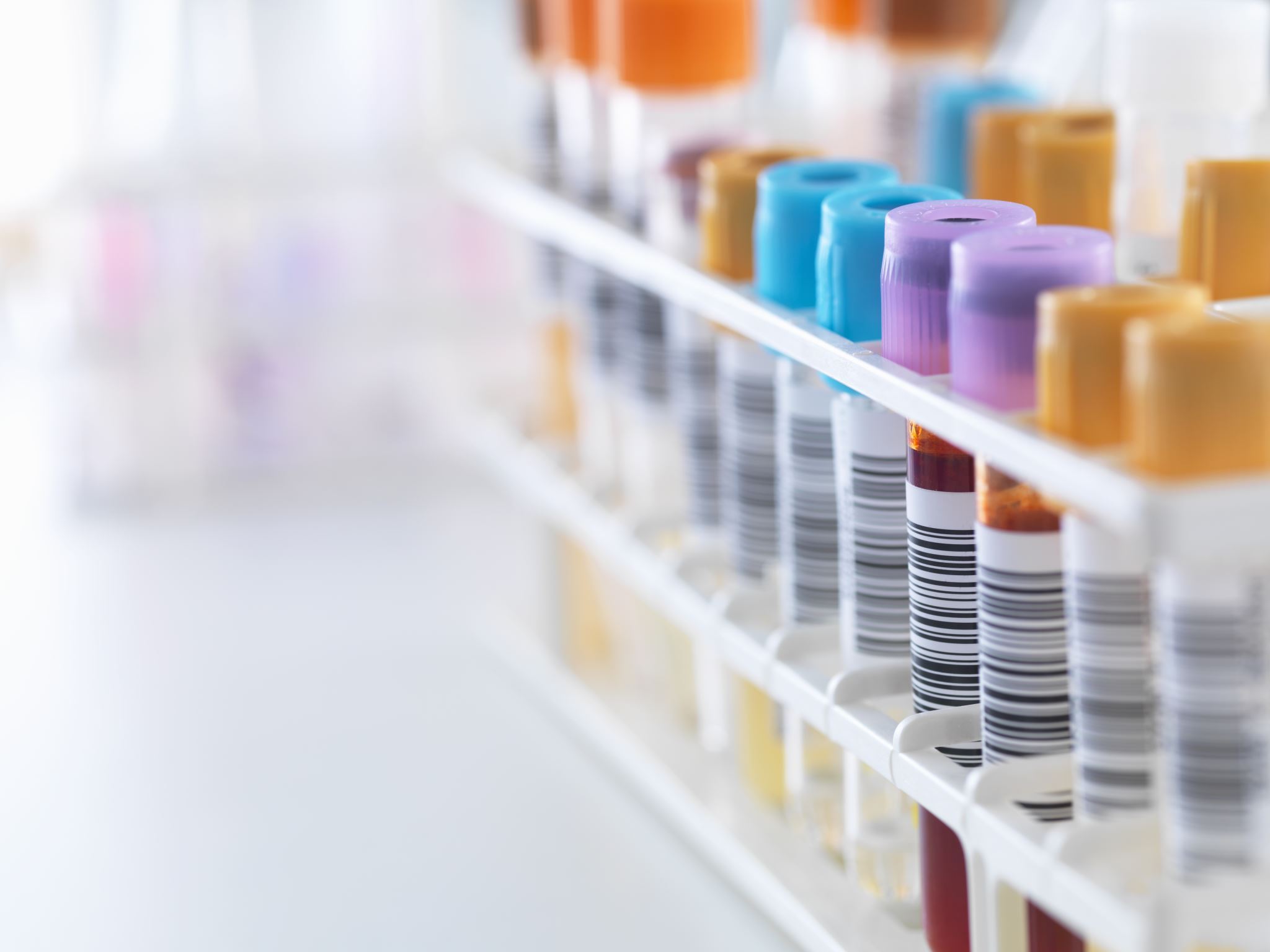 Resultaten
CAG och PE  påverkar H. pylori:s vidhäftning vid magceller.
Olika CAG-varianter förändrar lipidflottar i cellmembran.
Vissa typer av PE minskar bakteriens klumpning och fästning.
Diskussion
Experiment på möss 
Nya behandlingsmetoder 
Kontroll av CAG-produktion kan minska H. pylori-vidhäftning.
PE minskar bakteriell vidhäftning 
PE är en enkel och billig metod för att kontrollera bakteriell vidhäftning utan att orsaka resistens.
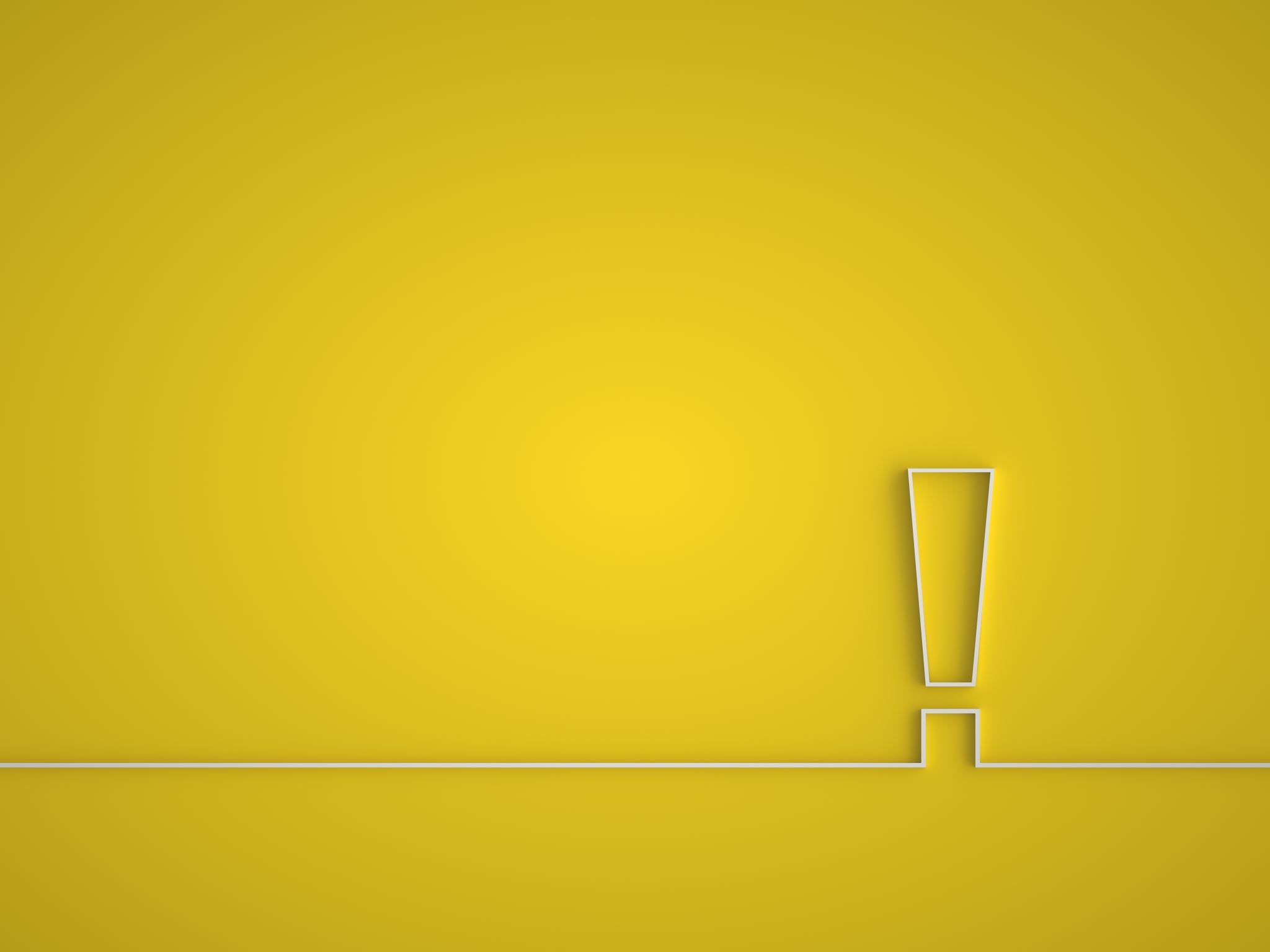 Tack
https://jbiomedsci.biomedcentral.com/articles/10.1186/s12929-024-01031-8#author-information